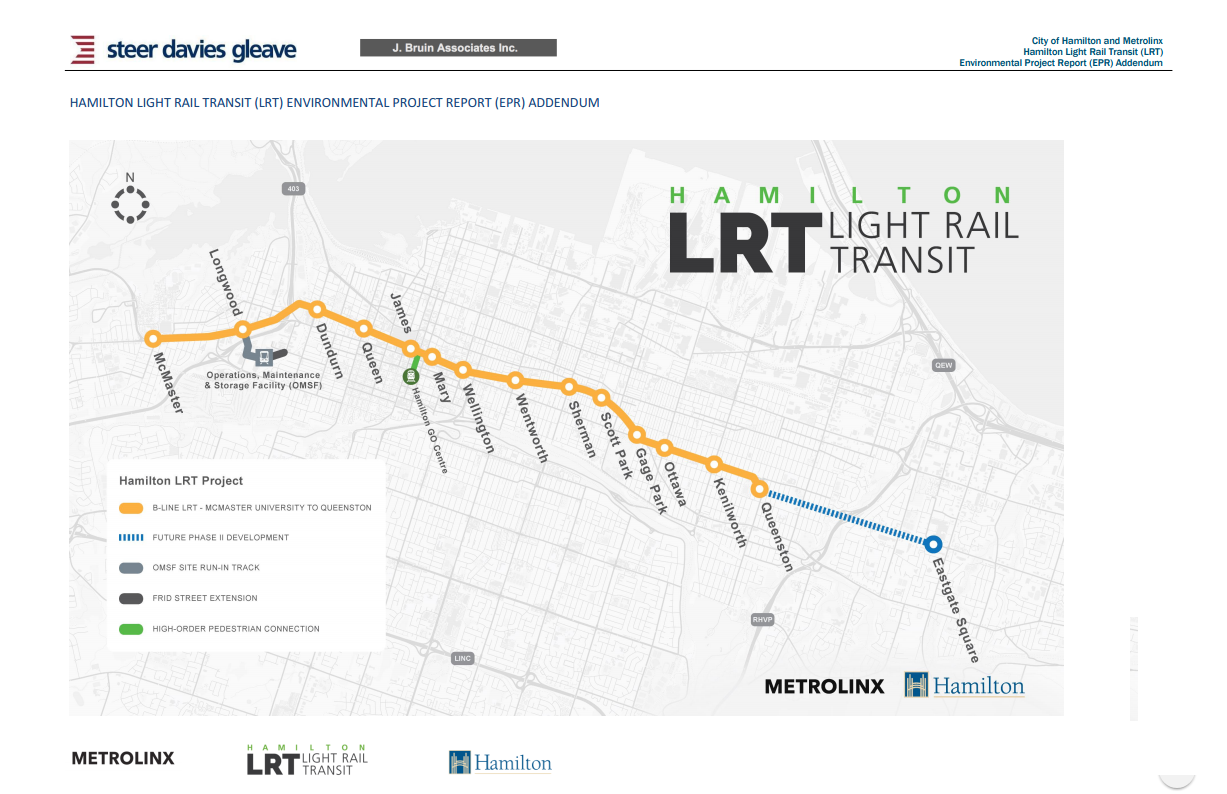 “The operations and maintenance costs of the Toronto LRT projects - and in particular the Eglinton project - are not a great comparison for the Hamilton LRT project. 

“For example, the Eglinton LRT (called the Crosstown) is 19 km long with a 10 km underground section. As such the capital and operations costs are dramatically higher.

“Hamilton's LRT project is 11 km long and runs on the surface of the roadway only and as such a stronger comparison is the Waterloo ION LRT project.”

– Paul Johnson, Director, Hamilton LRT Office
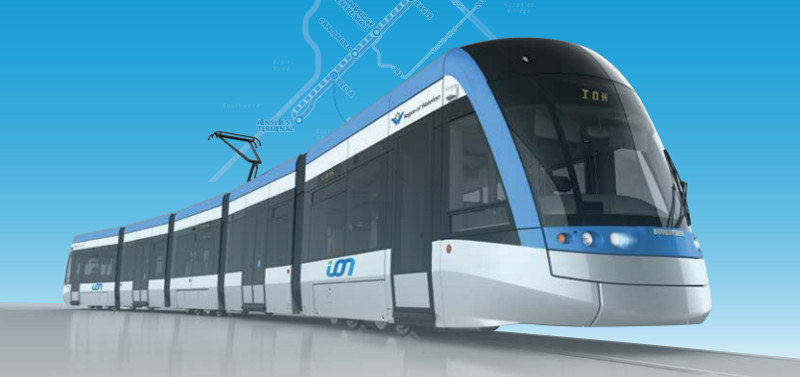 Waterloo Region ION LRT
Length: 19 km
O&M Cost: $8.5 million
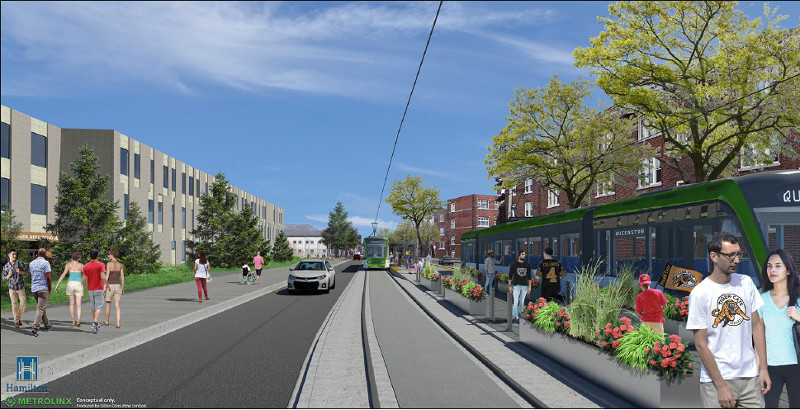 Hamilton LRT
Length: 11 km (to QTC)
Est. O&M Cost: $4.9 million
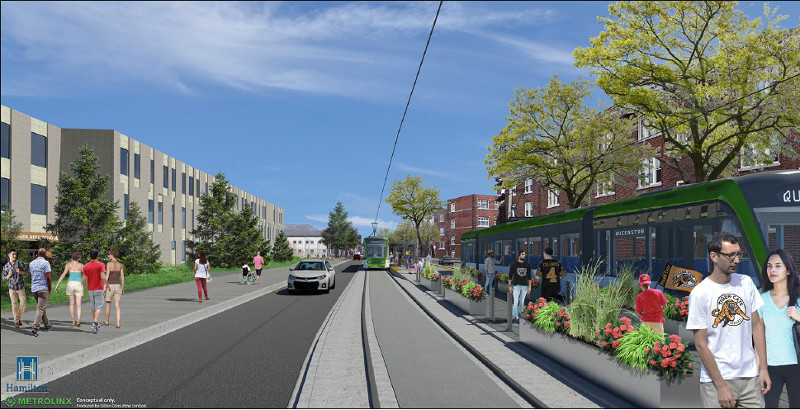 Hamilton LRT
Length: 14 km (to Eastgate)
Est. O&M Cost: $6.3 million
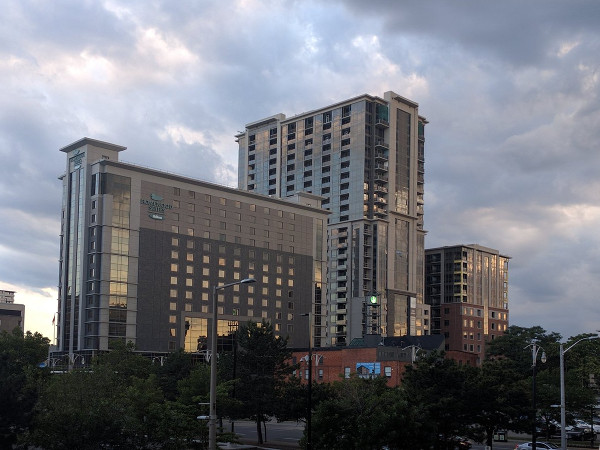 40 Bay South: $18,000 » $390,000 
150 Main West: $38,000 » $510,000 
Total: $56,000 » $900,000
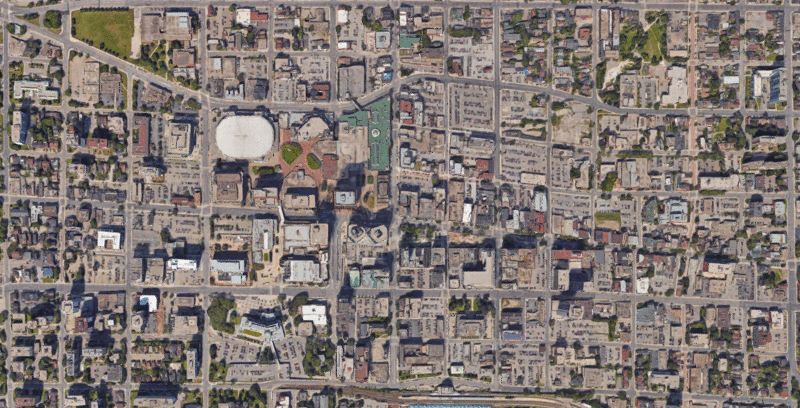 Tens of millions of dollars in new property tax assessment in just the downtown core
“The market being targeted by that building, he added, will appreciate the city's proposed light rail transit line. 

“’Shaw went after this location because he wanted something close to the new LRT line,’ Norton said. ‘At that location you couldn't get any closer if you tried.’”

Steve Arnold, “Developer returns to Hamilton with two new projects”, The Hamilton Spectator, July 14, 2016

“The prospect of the city's light rail transit line, among other changes here, drew him to Hamilton, Kemper says. 

“’Without the LRT, we wouldn't be building this building.’”
 
Carmela Fragomeni, “’Rental Suites’ tower planned at All Saints church site”, The Hamilton Spectator, January 24, 2017
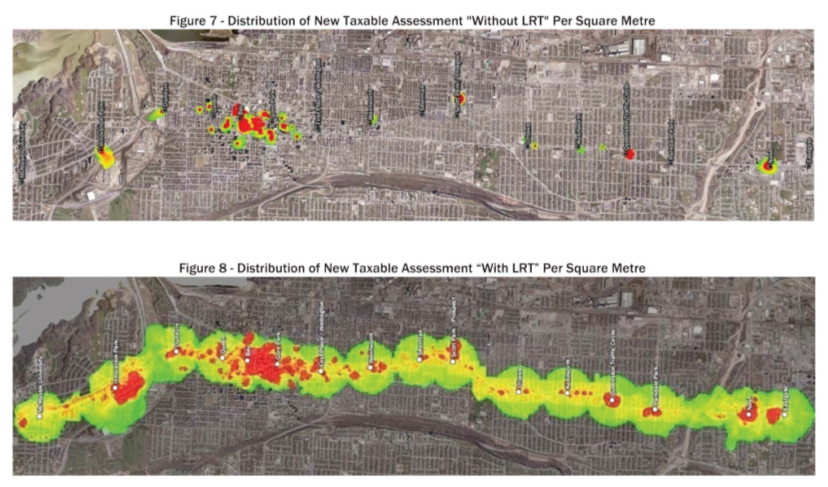 Hamilton B-Line Value Uplift and Capture Study, Canadian Urban Institute, June 2010
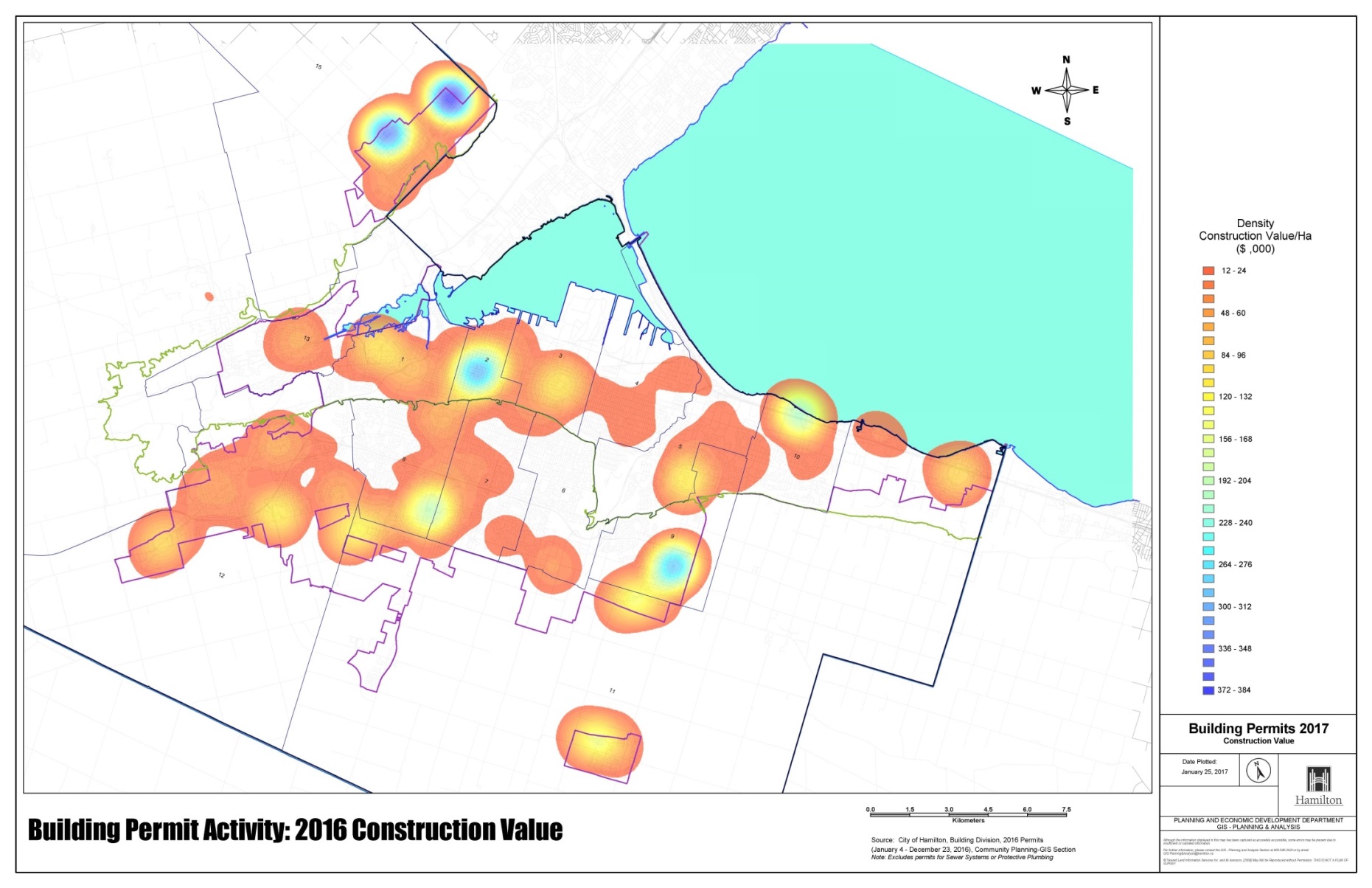 2016 Building Permit Activity by Dollar Value, Planning and Economic Development
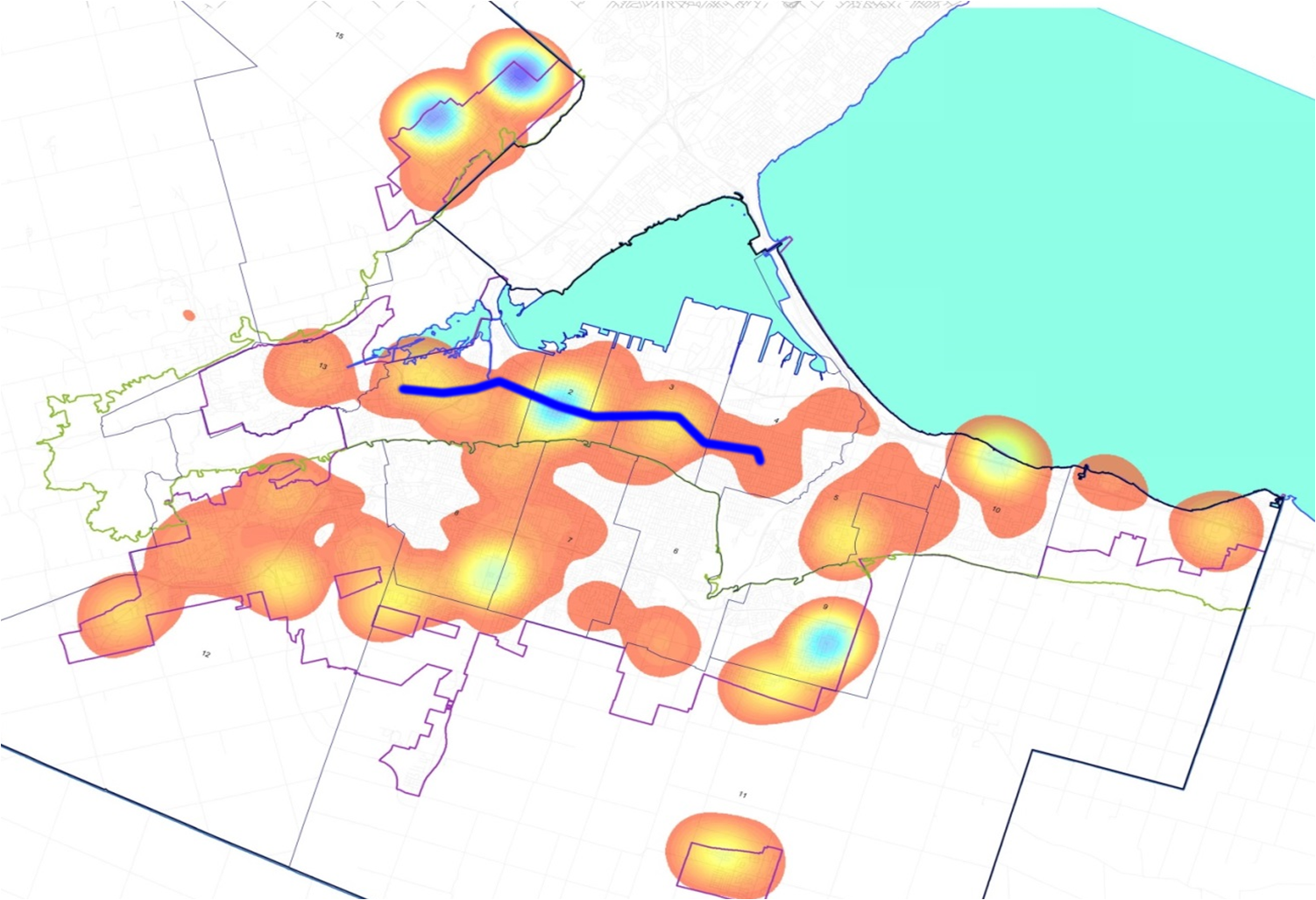 2016 Building Permit Activity by Dollar Value, Planning and Economic Development
“Without ION, the Region would need to build 500 new lane-km of roads over the next 20 years to accommodate expected growth. 

“These new roads - the equivalent of 25 Hespeler Roads - would cost approximately $1.4 billion and would need to be built through existing neighbourhoods.”

– Waterloo Region ION LRT FAQ
That’s 25 of these...
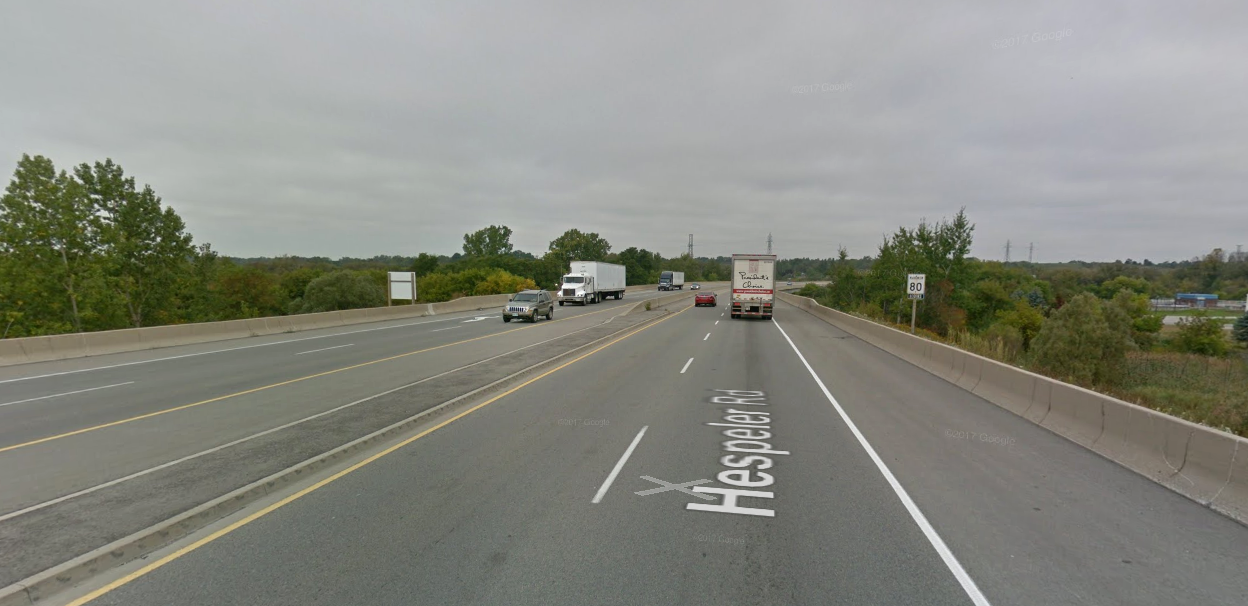 What does Hamilton know that Waterloo Region does not?
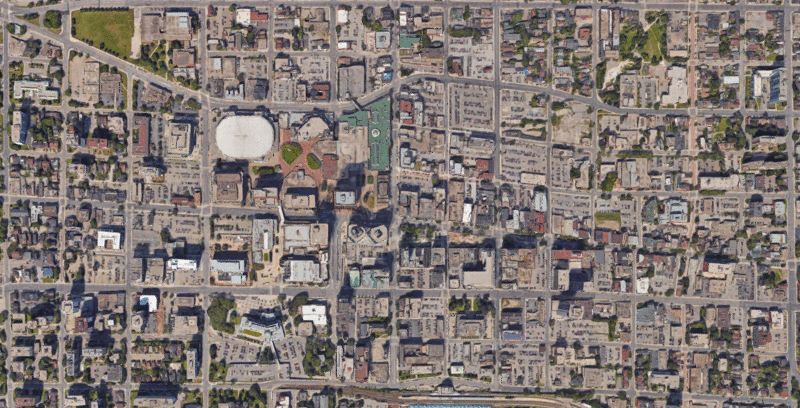 Tough decision?